Introduction to TCP/IP networking
Mircho Mirchev
TCP/IP protocol family
IP : Internet Protocol
UDP : User Datagram Protocol
RTP, traceroute
TCP : Transmission Control Protocol
HTTP, FTP, ssh
others
IP proto numbers – 0-255
What is an internet?
A set of interconnected networks
The Internet is the most famous example

Networks can be completely different
Ethernet, ATM, modem, …
(TCP/)IP is what links them
What is an internet? (cont)
Routers (nodes) are devices on multiple networks that pass traffic between them
Individual networks pass traffic from one router or endpoint to another
TCP/IP hides the details as much as possible
ISO/OSI Network Model
Seven network “layers”
Layer 1 : Physical – cables 
Layer 2 : Data Link – ethernet
Layer 3 : Network – IP
Layer 4 : Transport – TCP/UDP
Layer 5 : Session 
Layer 6 : Presentation 
Layer 7 : Application
TCP/IP Network Model
Different view – 4 layers
Layer 1 : Link (we did not look at details) 
Layer 2 : Network 
Layer 3 : Transport 
Layer 4 : Application
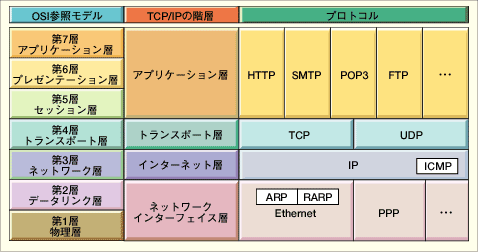 OSI Model
TCP/IP Hierarchy
Protocols
7th
Application Layer
6th
Presentation Layer
Application Layer
5th
Session Layer
4th
Transport Layer
Transport Layer
Network Layer
3rd
Network Layer
2nd
Link Layer
Link Layer
1st
Physical Layer
OSI and Protocol Stack
OSI: Open Systems Interconnect
Link Layer           : includes device driver and network interface card
Network Layer     : handles the movement of packets, i.e. Routing
Transport Layer   : provides a reliable flow of data between two hosts
Application Layer : handles the details of the particular application
Packet Encapsulation
The data is sent down the protocol stack
 Each layer adds to the data by prepending headers
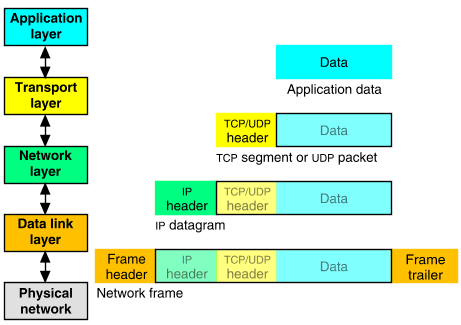 22Bytes
20Bytes
20Bytes
4Bytes
64 to 1500 Bytes
Data flow and encapsulation
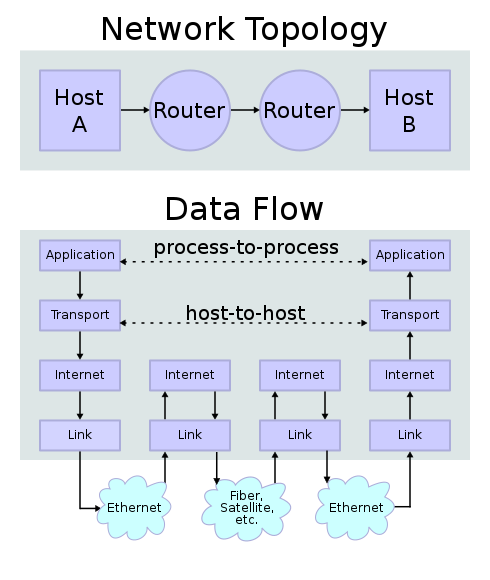 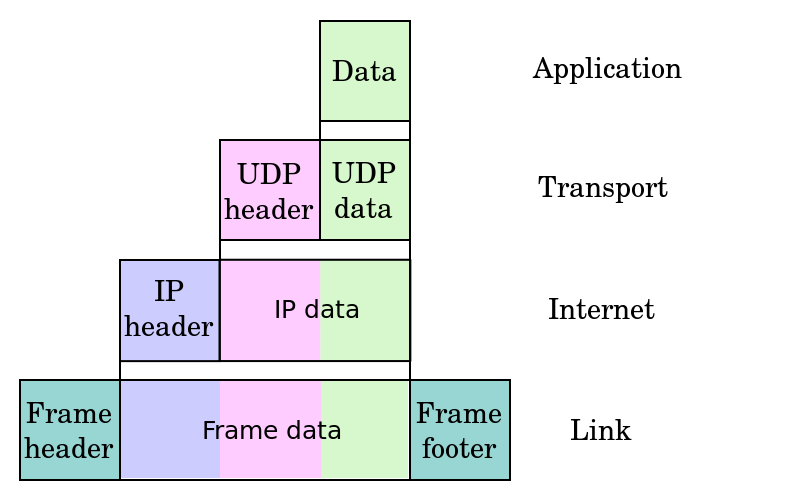 TCP/IP
A full suite of protocols spanning layers 2 (Datalink) through 7 (Application)
Informally named for “Transmission Control  Protocol” (Layer 4 - Transport) and “Internet Protocol” (Layer 3 - Network), it is comprised of many protocols
MAJOR Layer Associations
Datalink
Ethernet 
PPP
MAC
DSL
ISDN
FDDI
L2TP (L2 Tunneling protocol)
ARP (Address Resolution Protocol)
NDP (Neighbor Discovery Protocol)
RARP (Reverse ARP)
IARP (Inverse ARP)
MAJOR Layer Associations
Network
IP (Internet Protocol)
IPv6 (IP Version 6)
ICMP/ICMPv6 (Internet Control Message Protocol – e.g., “ping”)
RIPv6 (Routing Information Protocol)
OSPF (Open Shortest Path First)
Others…
MAJOR Layer Associations
Transport
TCP (Transmission Control Protocol) – Reliable, in-sequence delivery of data, connection oriented
UDP (User Datagram Protocol) – Connectionless, delivery and sequence not guaranteed
RUDP (Reliable UDP)
BGP (Border Gateway Protocol)
SCTP (Stream Control Transmission Protocol) 
Others…
MAJOR Layer Associations
Session
DNS (Domain Name Service)
LDAP (Lightweight Directory Access Protocol)
Others…
Presentation
LPP (Lightweight Presentation Protocol)
MAJOR Layer Associations
Application
FTP (File Transfer Protocol)
SNMPvX (Simple Network Management Protocol, versions 1-3)
POP3 (Post Office Protocol, version 3)
SMTP (Simple Mail Transfer Protocol)
Telnet
DHCP (Dynamic Host Configuration Protocol)
HTTP (HyperText Transfer Protocol)
Others…
(Only underlined protocols will be discussed further.)
Net+OS Provides…
Session
Transport
TCP (thru Sockets)
UDP (thru Sockets/Fast Sockets & “Fast IP”)
DNS
Application
DHCP
    SNMP Agent
    FTP Client & Server
Telnet Client
    HTTP/Advanced Web Servers
    Email (POP3/SMTP) Clients
IP
Responsible for end to end transmission
Sends data in individual packets
Maximum size of packet is determined by the networks
Fragmented if too large
Unreliable
Packets might be lost, corrupted, duplicated, delivered out of order
IP packets
Source and destination addresses 
Protocol number
1 = ICMP, 6 = TCP, 17 = UDP
Various options
e.g. to control fragmentation
Time to live (TTL)
Prevent routing loops
IPv4 in Practice
Header fields in Network Byte Order
Capable (when allowed) of fragmentation and reassembly
Packet (datagram) format:
0                                                     16                                                     32
Ver (4)
IHL(4)
Service(8)
Total Length (bytes) (16)
Identification (16)
CF(3)
Fragment Offset (13)
TTL(8)
Protocol (8)
Header Checksum (16)
Source IP Address (32)
Destination IP Address (32)
Options + Padding
Data (e.g., TCP Packet) (varies)
IP Header Fields Explained
Ver – version of IP
IHL – Internet Header Length (32-bit words)
Service – Precedence/Delay/Throughput/Reliability
Identification – assistance in reassembling fragments
CF – control flags:
Reserved
1 to prevent fragmentation, else 0
1 if last fragment, else 0
Fragment Offset – of this fragment in total message, bytes
TTL – Time to Live, upper limit of life enroute
Protocol – next higher protocol, e.g., TCP, UDP or ICMP
IP addresses
4 bytes
e.g. 163.1.125.98
Each device normally gets one (or more)
In theory there are about 4 billion available

But…
Allocation of addresses
Controlled centrally by ICANN
Fairly strict rules on further delegation to avoid wastage
Have to demonstrate actual need for them
Organizations that got in early have bigger allocations than they really need
Routing
How does a device know where to send a packet?
All devices need to know what IP addresses are on directly attached networks
If the destination is on a local network, send it directly there
Routing (cont)
If the destination address isn’t local
Most non-router devices just send everything to a single local router
Routers need to know which network corresponds to each possible IP address
UDP
Thin layer on top of IP
Adds packet length + checksum
Guard against corrupted packets
Also source and destination ports
Ports are used to associate a packet with a specific application at each end
Still unreliable:
Duplication, loss, out-of-orderness possible
UDP in Practice
Connectionless protocol
Delivery and sequence not guaranteed
“Rides on” IP
Header fields in Network Byte Order Packet (datagram) format:
0                                                 16                                              32
Source Port (16 bits)
Destination Port (16 bits)
Length (16 bits)
Checksum (16 bits)
Payload (varies)
UDP datagram
0
16
31
Source Port
Destination Port
Length
Checksum
Application  data
Field		Purpose
Source Port	16-bit port number identifying originating application
Destination Port	16-bit port number identifying destination application
Length		Length of UDP datagram (UDP header + data)
Checksum		Checksum of IP pseudo header, UDP header, and data
Typical applications of UDP
Where packet loss etc is better handled by the application than the network stack
Where the overhead of setting up a connection isn’t wanted

VOIP
NFS – Network File System
Most games
TCP
Reliable, full-duplex, connection-oriented, stream delivery
Interface presented to the application doesn’t require data in individual packets
Data is guaranteed to arrive, and in the correct order without duplications
Or the connection will be dropped
Imposes significant overheads
TCP in Practice
Connection-oriented
In-sequence delivery guaranteed
“Rides” on IP
Header Fields in Network Byte Order
Packet format:
0                                                 16                                              32
Source Port (16)
Destination Port (16)
Sequence Number of First Data Octet (32)
Next Expected Ack Number (32)
Ofst(4)
Rsvd(6)
Flags(6)
Window (16)
Checksum (16)
Urgent Data Pointer (16)
Options + Pad (varies)
Payload (varies)
TCP Segment
0
4
10
16
19
24
31
Source Port
Destination Port
Sequence Number
Acknowledgment Number
Len
Reserved
Flags
Window
Checksum
Urgent Pointer
Options...
Padding
Data...
Field		Purpose
Source Port		Identifies originating application
Destination Port	Identifies destination application
Sequence Number	Sequence number of first octet in the segment
Acknowledgment #	Sequence number of the next expected octet (if ACK flag set)
Len		Length of TCP header in 4 octet units
Flags		TCP flags: SYN, FIN, RST, PSH, ACK, URG
Window		Number of octets from ACK that sender will accept
Checksum		Checksum of IP pseudo-header + TCP header + data
Urgent Pointer	Pointer to end of “urgent data”
Options		Special TCP options such as MSS and Window Scale
You just need to know port numbers, seq and ack are added
TCP Header Fields Explained
Ofst - Data offset/length of header in 32-bit words
Rsvd - Reserved
Flags
Urgent Data Pointer Significant (URG)
Ack Field Significant (ACK)
Reset Connection (RST)
Push Function (PSH) – prompt forwarding
Synchronize Sequence Numbers (SYN) – seq # is initial 
No More Data (FIN)
Window - number of octets sender will accept
Option - one octet OR one octet type + one octet length + n octets option information
Applications of TCP
Most things!
HTTP, FTP, …

Saves the application a lot of work, so used unless there’s a good reason not to
TCP implementation
Connections are established using a three-way handshake
Data is divided up into packets by the operating system
Packets are numbered, and received packets are acknowledged
Connections are explicitly closed
(or may abnormally terminate)
TCP Packets
Source + destination ports
Sequence number (used to order packets)
Acknowledgement number (used to verify packets are received)
TCP : Data transfer
Client
Host
Send Packet 1
Start Timer
Packet Lost
Packet should arrive 
ACK should be sent
Timer
ACK would normally
Arrive at this time
Time Expires
Retransmit Packet1
Start Timer
Receive Packet 1
Send AXK 1
Timer
Receive ACK 1
Cancel Timer